ABNORMALITIES IN
ACID-BASE BALANCE
Abnormalities inAcid-Base Balance





• Many critical illnesses can disturb acid-base balance.




• Acid-base disturbances may indicate an underlying
	disease or organ damage.




• Accurate interpretation of acid-base disturbances requires
	the following:
		 Arterial blood gases.
		 Plasma electrolytes.
		 Knowledge of the compensatory physiologic mechanisms.
(Appel & Downs. 2008. Understanding acid-base balance)
Abnormalities inAcid-Base Balance
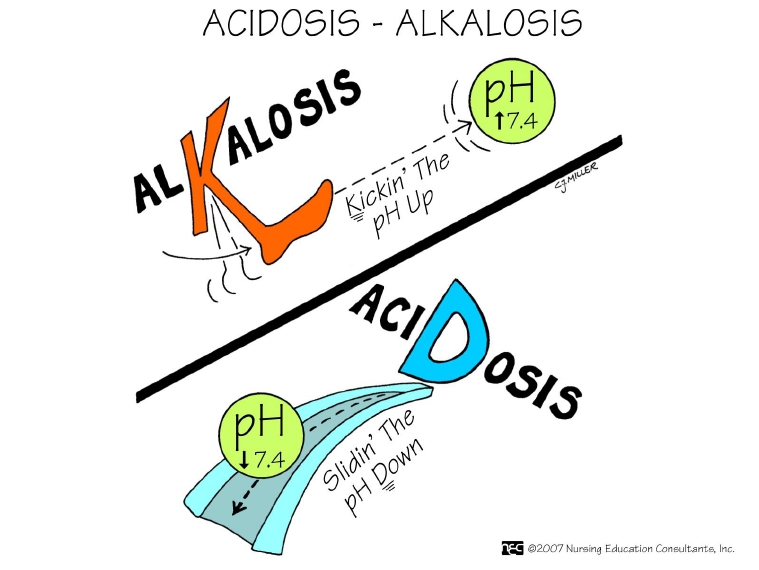 Abnormalities inAcid-Base Balance
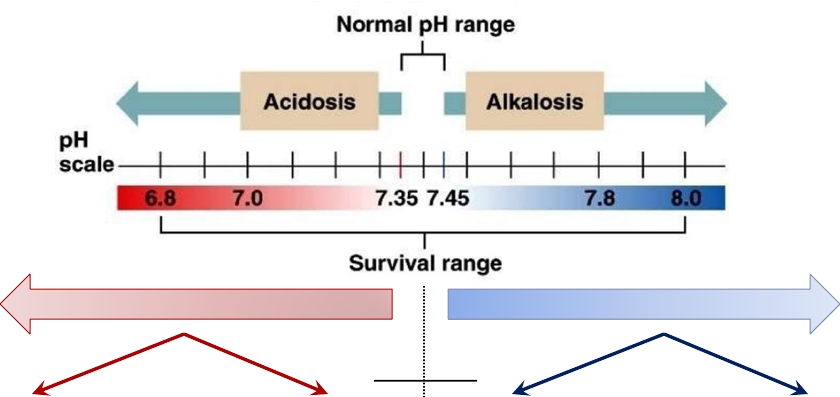 Acidosis
Alkalosis
HCO3 −
PCO2
↓↓ HCO3-
↑↑ HCO3-
↑↑ PCO2
↓↓ PCO2
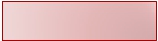 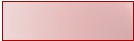 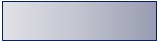 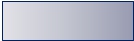 Respiratory
Metabolic
Respiratory
Metabolic
Fundamentals inAcid-Base Disorders
• Acid-base disorders are classified by changes in pH, PCO2
and HCO3-
• There are 4 primary acid-base disorders:
 Respiratory acidosis: ↑ PCO2
 Respiratory alkalosis: ↓ PCO2
 Metabolic acidosis: ↓ [HCO3-]
 Metabolic alkalosis: ↑ [HCO3-]
• The body normally attempts to correct the primary acid-
	base disturbances by a secondary or compensatory
	response trying to restore pH towards normal.
 The kidneys compensate for primary respiratory disorders.
 The lungs compensate for primary metabolic disorders.
(Dooley & Sisson.Acid-base disorders)
PrimaryAcid-Base Disturbances




	Primary acid-base
		disorders
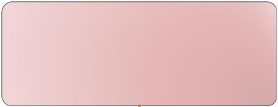 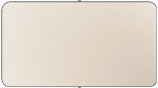 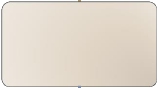 Acidosis
Alkalosis
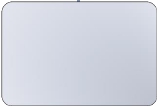 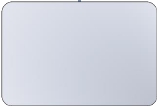 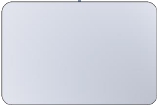 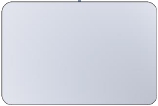 Respiratory




			Increased
		ventilation
Psychoneurosis
Respiratory




				Decreased
					ventilation
Inhibition of respiratory
						center
		Lung damage
	Airway obstruction
Metabolic




			Excess HCO3- or
					loss of H+
Diuretics except CAI
	Excess aldosterone
				Vomiting gastric
						contents
	Ingestion of alkaline
							drugs
Metabolic




		Loss of HCO3- or
						gain of H+
Renal tubular acidosis
								Diarrhea
							Diabetes
			Ingestion of acids
	(alcohol or aspirin)
				Ch. renal failure
RespiratoryAcidosis




• Respiratory acidosis = ↓ pH + ↑ PCO2
	 Due to alveolar hypoventilation.





					Depression of
			respiratory center
				Opioid ingestion
						Head injury
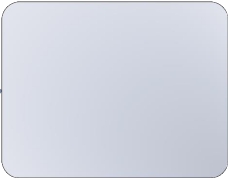 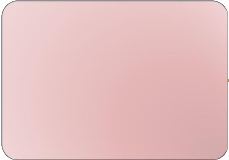 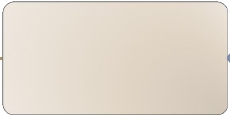 Causes of
respiratory acidosis
Alveolar
hypoventilation
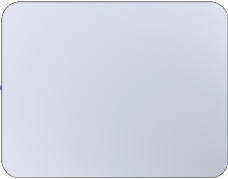 Lung disease
			COPD
		Pneumonia
Pulmonary edema
RespiratoryAlkalosis




• Respiratory alkalosis = ↑ pH + ↓ PCO2
	 Due to alveolar hyperventilation.
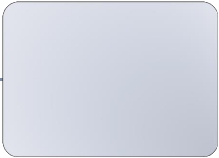 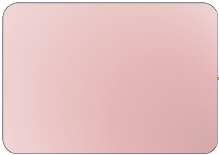 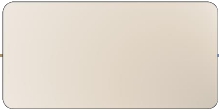 Mechanical
hyperventilation



		Anxiety
Causes of
respiratory
		alkalosis
Alveolar
hyperventilation
MetabolicAlkalosis


• Metabolic alkalosis = ↑ pH +↑ [HCO3-]
	Due to loss of acids.
	Due to gain of HCO3-
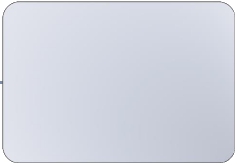 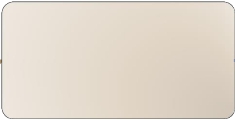 Vomiting gastric
		contents.
Diuretics except CAI
Hyperaldosteronism.
Loss of acids
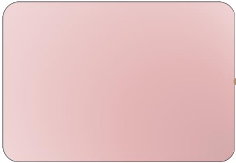 Causes of metabolic

	alkalosis
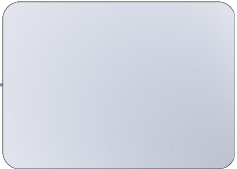 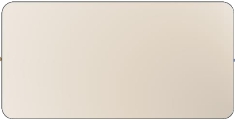 Ingestion or
administration of
alkaline products
-
Gain of HCO3
(Appel & Downs. 2008. Understanding acid-base balance; Dooley & Sisson.Acid-base disorders)
MetabolicAcidosis


Metabolic acidosis = ↓pH due to ↓ [HCO3-]
 Due to acid gain.
 Due to loss of HCO3
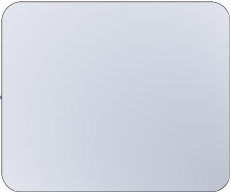 ↑acid production
	Lactic acidosis
Diabetic ketoacidosis
	Salicylate poisoning
			Starvation




		↓ acid elimination
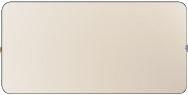 ↑ body acids
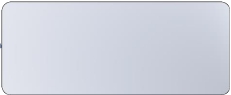 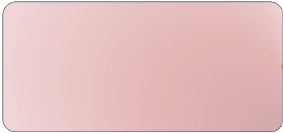 Causes of metabolic
	acidosis
Renal failure


Through kidneys
		(RTA)
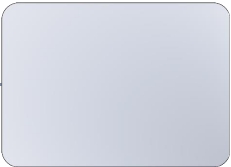 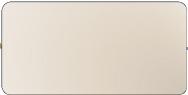 ↑ HCO3 loss

		Through GIT
			(diarrhea)

(Appel & Downs. 2008. Understanding acid-base balance; Dooley & Sisson.Acid-base disorders)
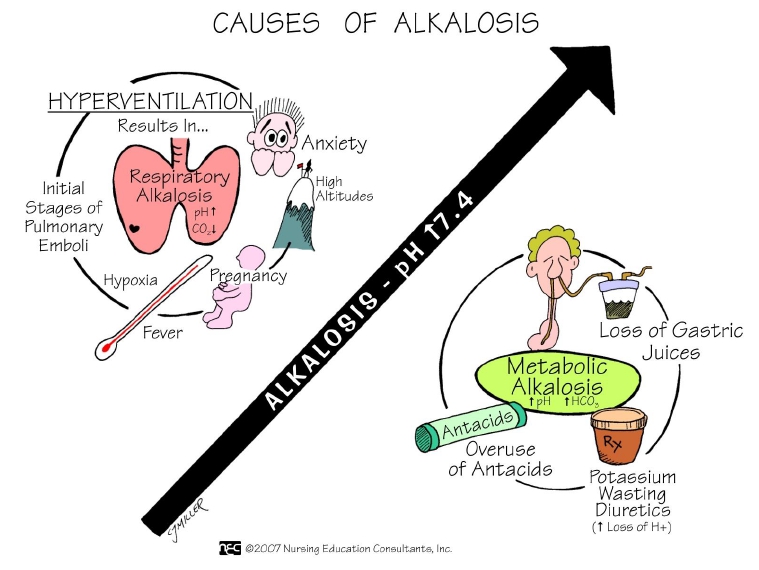 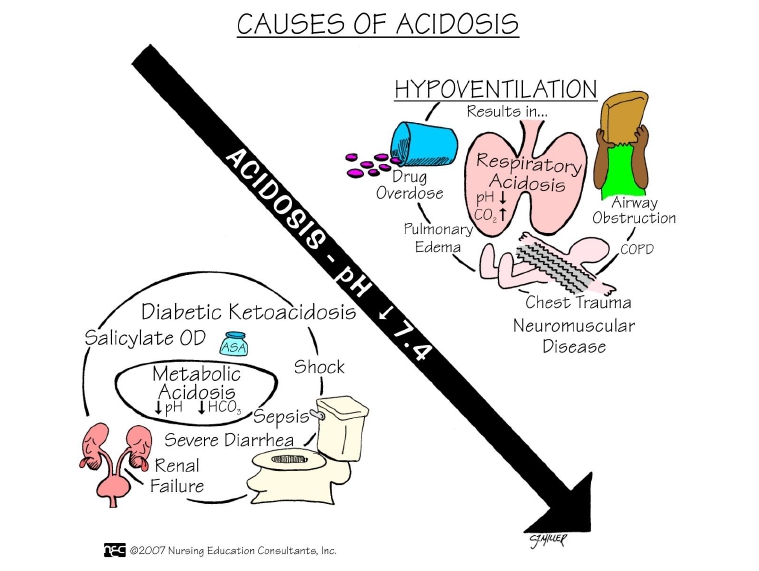 Compensatory Mechanisms
Summary of PrimaryAcid-Base Disorders
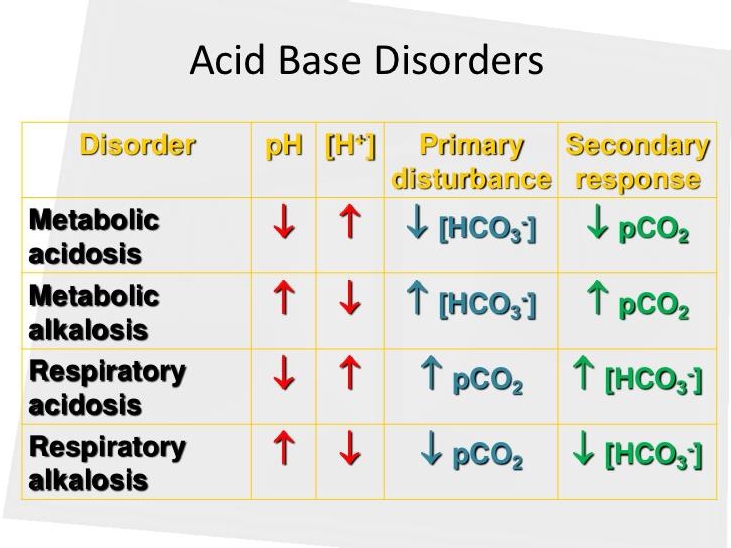 Interpretation ofAcid-Base Disturbances
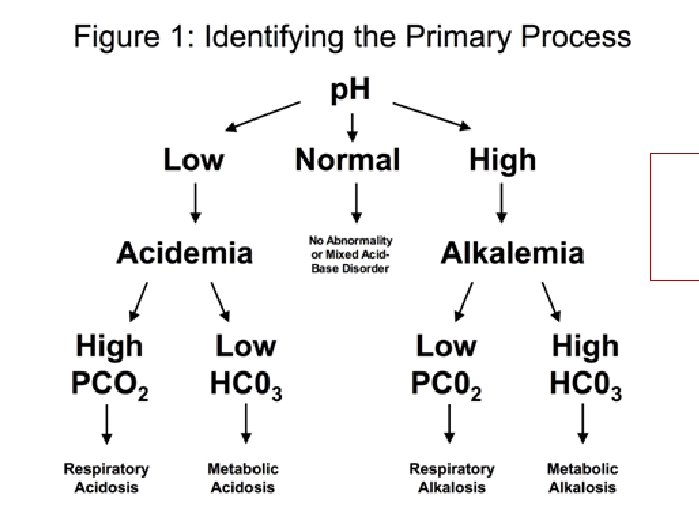 Normal values;
pH =7.35-7.45
PCO2 =35-45 mmHg
HCO3-= 22-28 mmol/L
SimpleAcid-Base Disturbances
Case study 1
• A patient known to have COPD presented with 3-day
	history of fever, SOB, and cough productive of yellowish
	sputum. His ABGs showed:
•  pH = 7.25
•  PCO2 = 80 mmHg.
•  HCO3- = 34 mEq/L.
Case study 2
• A 21 year old man with IDDM presents to ER with mental
	status changes, nausea, vomiting, abdominal pain and
	rapid respirations. His ABGs showed:
•  pH = 7.2
•  PCO2 = 20 mmHg
•  HCO3 = 8 mEq/l
Case study 3
• A 2-year old child who is lethargic and dehydrated has a
3-day history of vomiting. His ABGs showed:
•  pH = 7.56
•  PCO2 = 44 mmHg
•  HCO3- = 37 mEq/l
Case study 4
• A 20-year old student suffered a panic attack while
awaiting an exam. Her ABGs showed:
•  pH = 7.6
•  PCO2 = 24 mmHg.
•  HCO3 = 23 mEq/L.
OtherAcid-Base Disorders
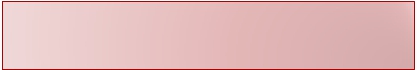 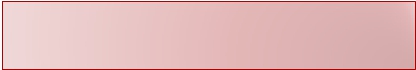 Mixed acid-base disorders



• Result from multiple
	primary processes.
Simple acid-base disorders



• Result from a single
	primary abnormality with
	appropriate physiologic
	compensation.
MixedAcid-Base Disturbances
• Occurs when a patient has more than one primary acid
base disorder that occur at the same time.
• Examples:
 Respiratory alkalosis/acidosis along with a metabolic
acidosis/alkalosis.
 Two metabolic acid-base disorders occurring simultaneously.
Case study 5
• A 69 year old patient had a cardiac arrest soon after return to
the ward following an operation. Resuscitation was
commenced and included intubation and ventilation. Femoral
arterial blood gases were collected about five minutes after the
arrest. Other results: Anion gap 24, Lactate 12 mmol/l.
• Arterial Blood Gases
•  pH 6.85
•  pCO2 82 mmHg
•  HCO3 14 mmol/l
(http://www.anaesthesiamcq.com/AcidBaseBook/AB9_6Case9.php)
THANK YOU
Body’s Response toAcidosis
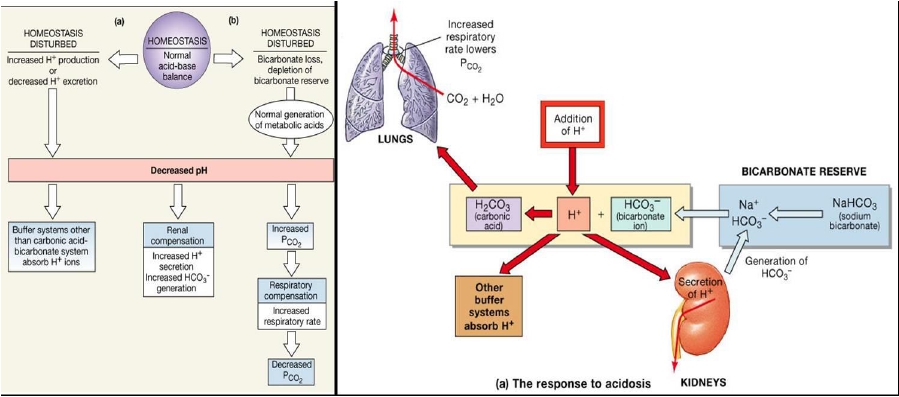 Body’s Response toAlkalosis
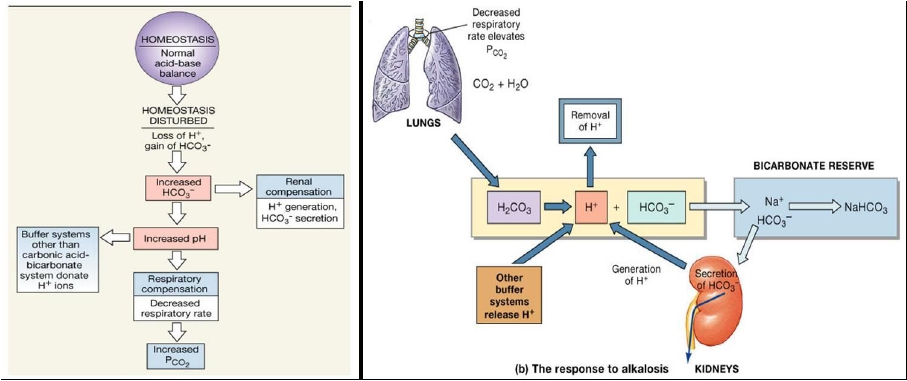